Муниципальное бюджетное      
 дошкольное образовательное учреждение
 детский сад общеразвивающего вида
 с приоритетным осуществлением
    деятельности по художественно-
    эстетическому направлению
 развития воспитанников № 3 «Ласточка»
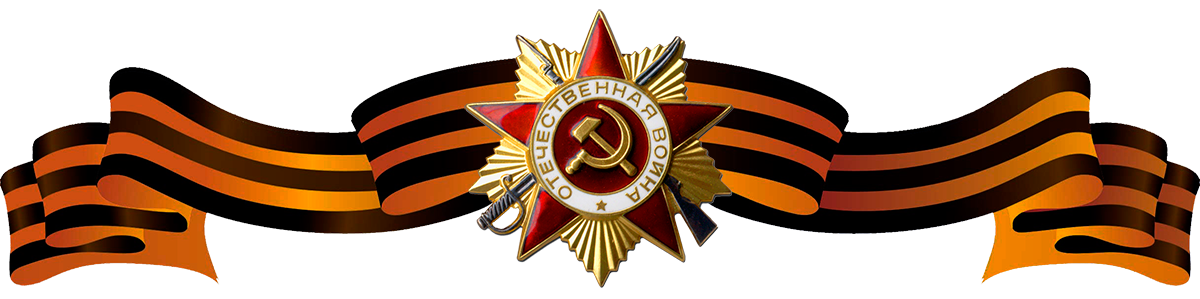 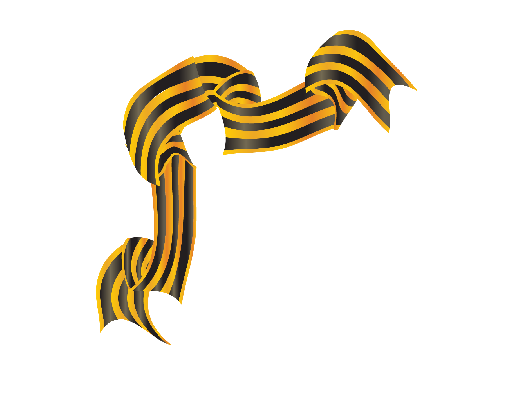 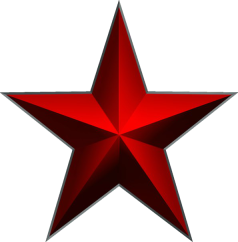 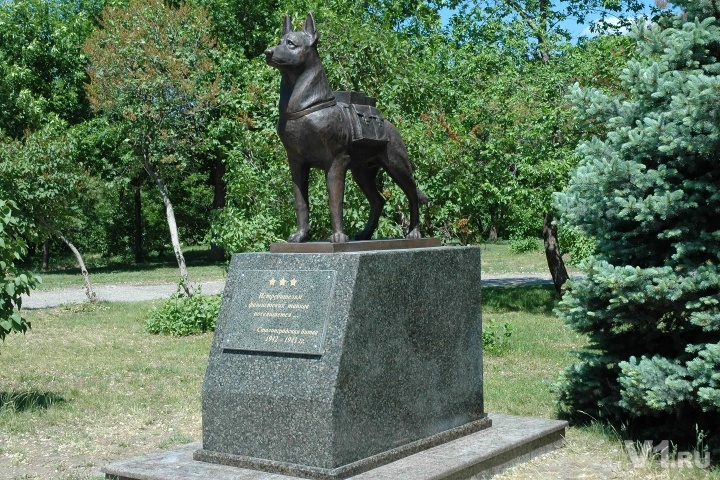 Животные во время 
Великой Отечественной войны
познавательно-творческий проект
межгрупповой
среднесрочный
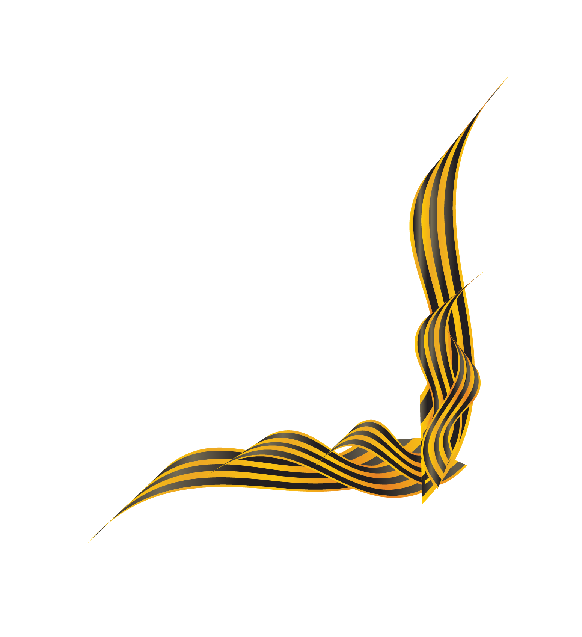 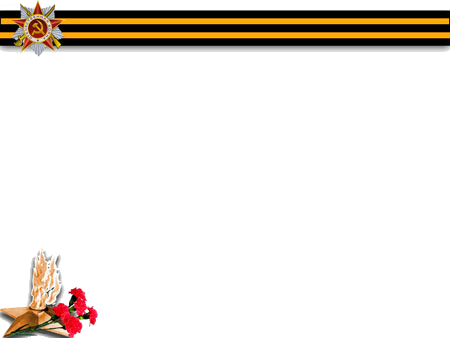 Авторы-составители: 
Зубкова-Дацьо Елена Анатольевна воспитатель МБДОУ № 3 «Ласточка»
Иванова Марина Владимировна воспитатель МБДОУ № 3 «Ласточка»
Рожнева Елена Александровна воспитатель МБДОУ № 3 «Ласточка»
Актуальность проекта
В год празднования юбилейной даты 70-летия великой победы дети проявили особый интерес к подвигу  животных на фронтах великой отечественной войны. Данный детский интерес послужил толчком  к созданию проекта «Животные в годы Великой Отечественной войны».
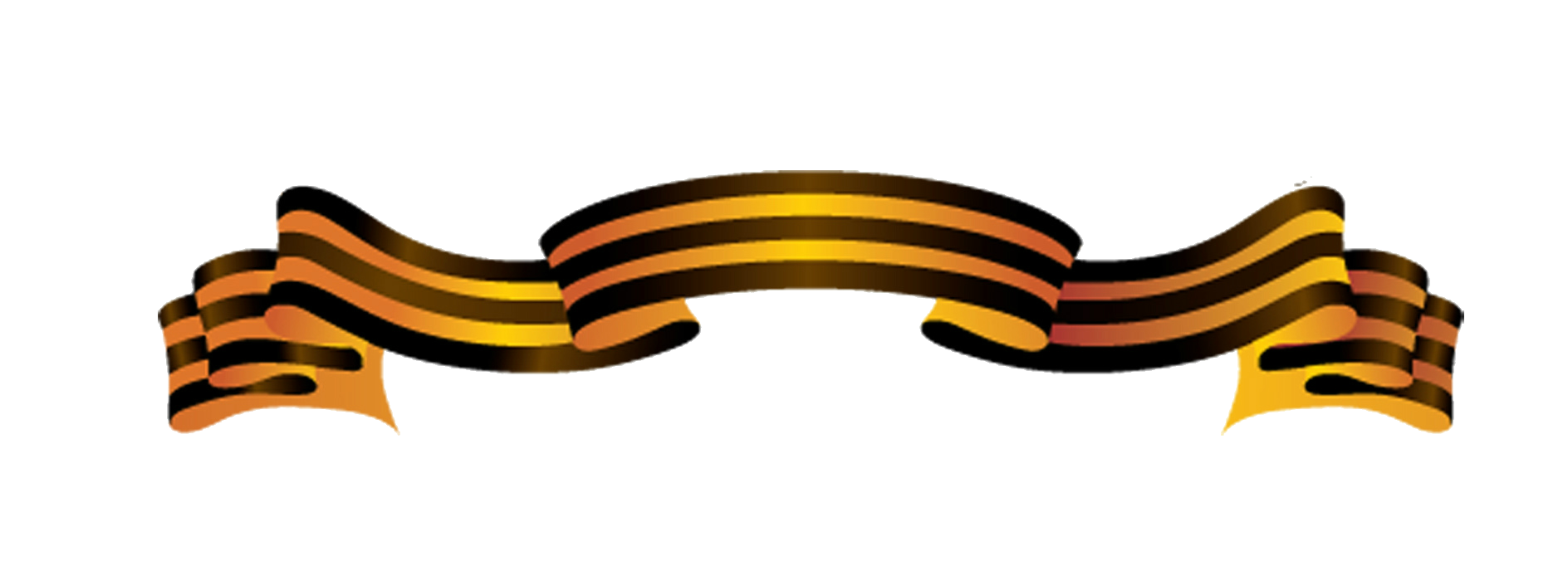 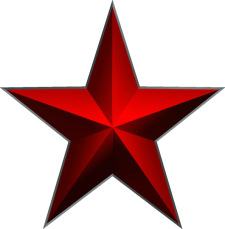 Модель «Трех вопросов»
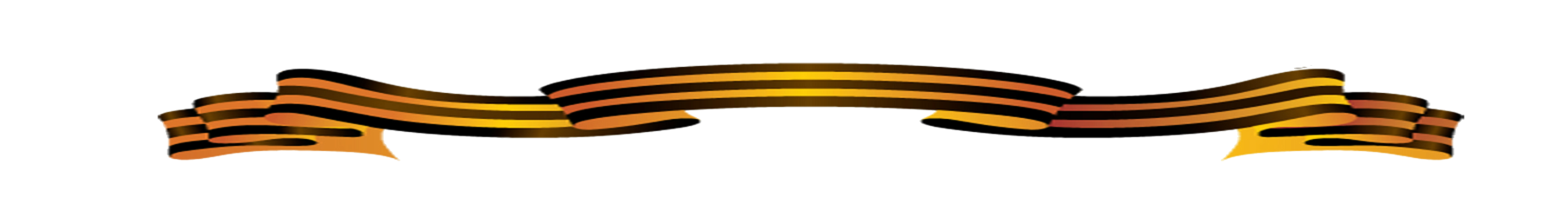 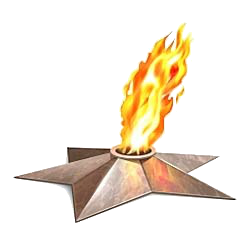 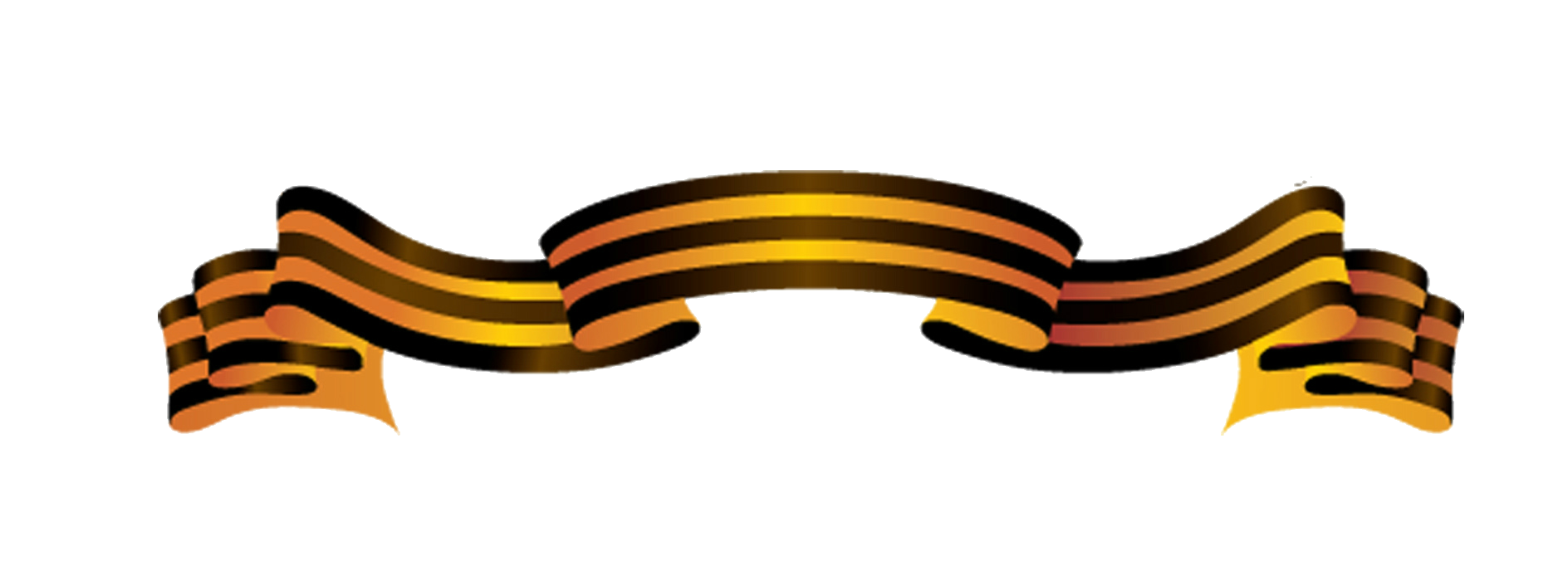 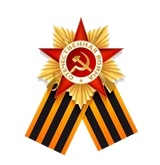 Цель:
Создание условий для ознакомления детей с героическим подвигом животных в великой отечественной войне, формирование у детей знаний о роли животных в годы войны  через различные виды деятельности.
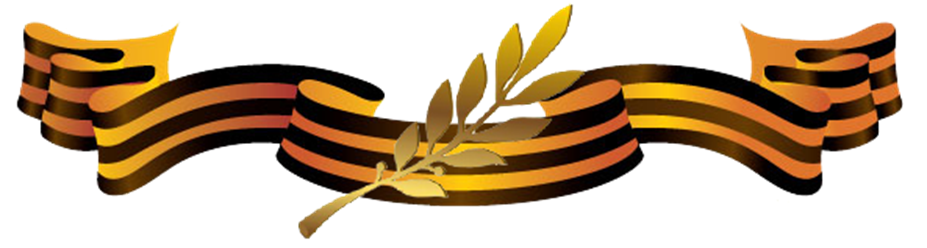 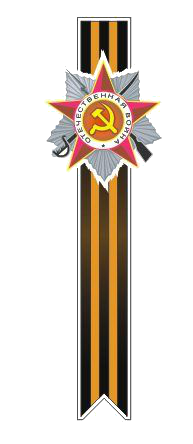 Задачи:
1. Познакомить детей с подвигом животных во время войны.2.Развивать связную речь, умение передать образ «лохматых, пернатых солдат» средствами изобразительной деятельности, театра, музыки.3.Воспитывать коммуникативные навыки общения, чувство гордости, любви к родине, гуманного отношения к животным
Этапы работы над проектом
1-й этап Подготовительный (целепологание)2-й этап Организационно-практический (разработка проекта)3-й этап Заключительный (подведение итогов)
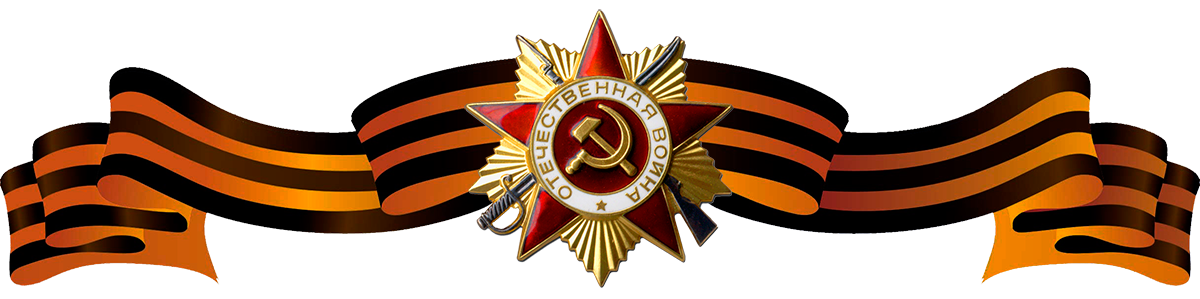 1-й этап Подготовительный (целепологание)
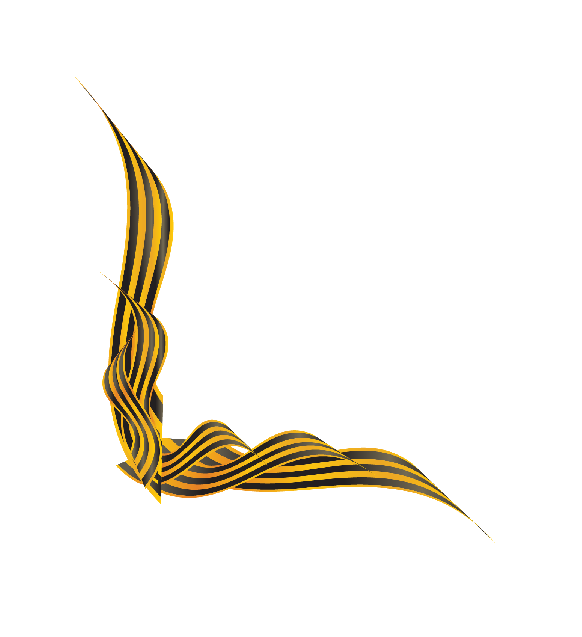 2-й этап Организационно-практический (разработка проекта)
Художественно-эстетичное развитие
Социально -коммутативное развитие
Проект
Речевое развитие
Познавательное  развитие
Физическое  развитие
Познавательное развитие
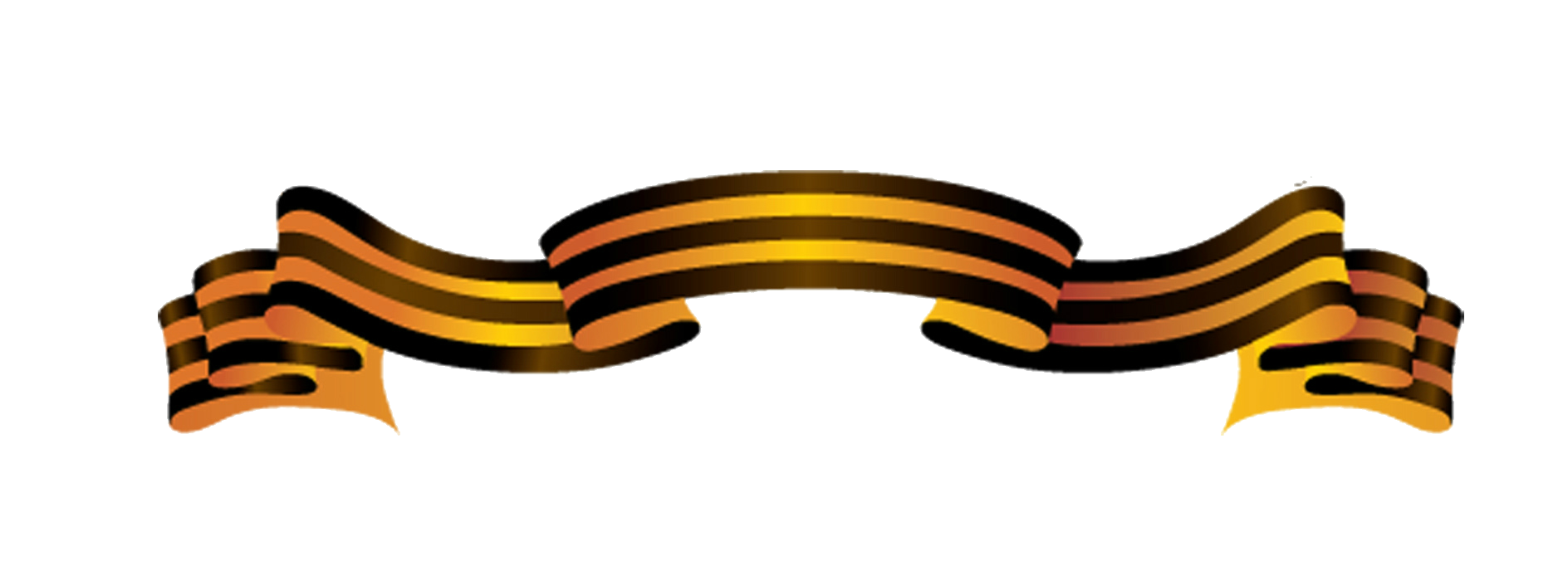 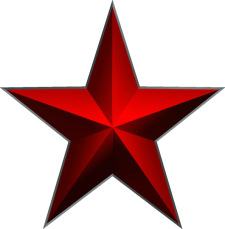 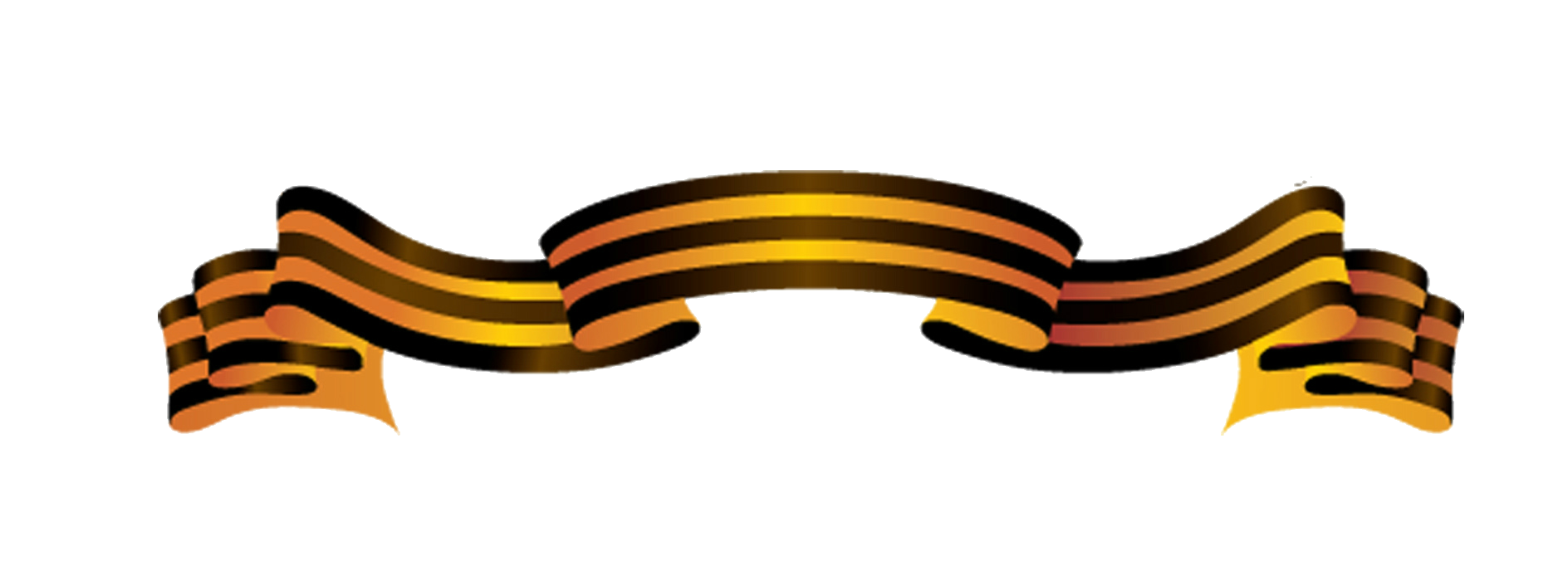 Речевое развитие
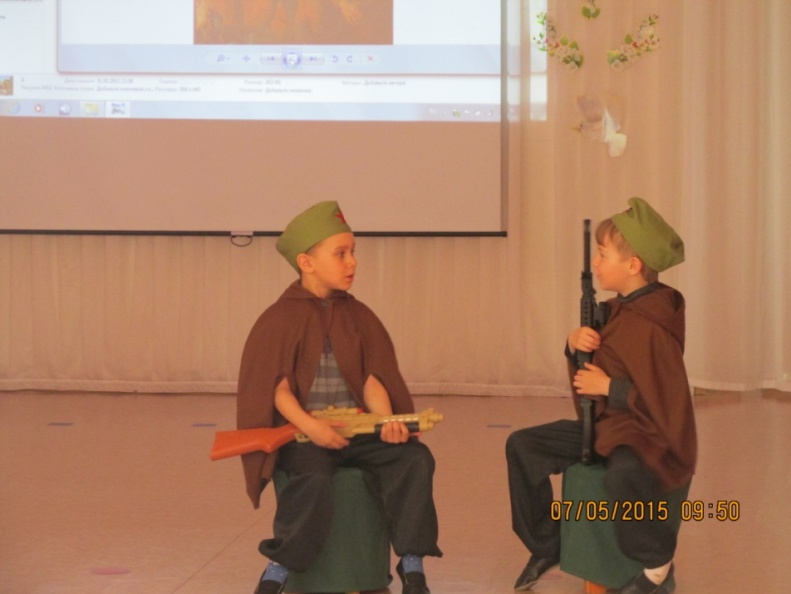 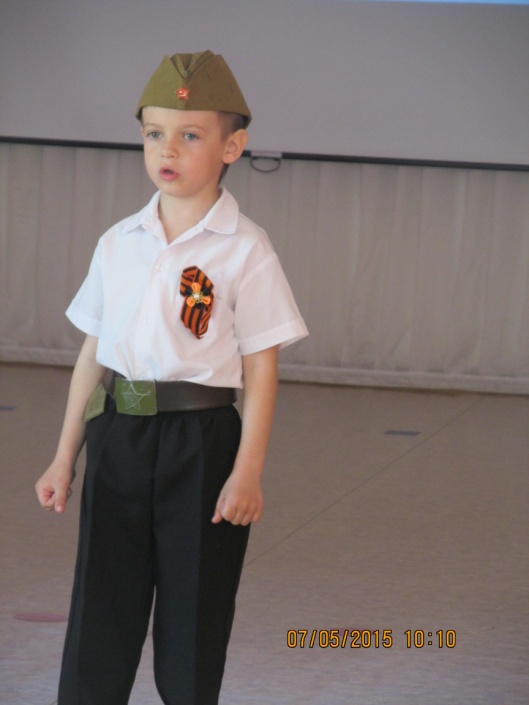 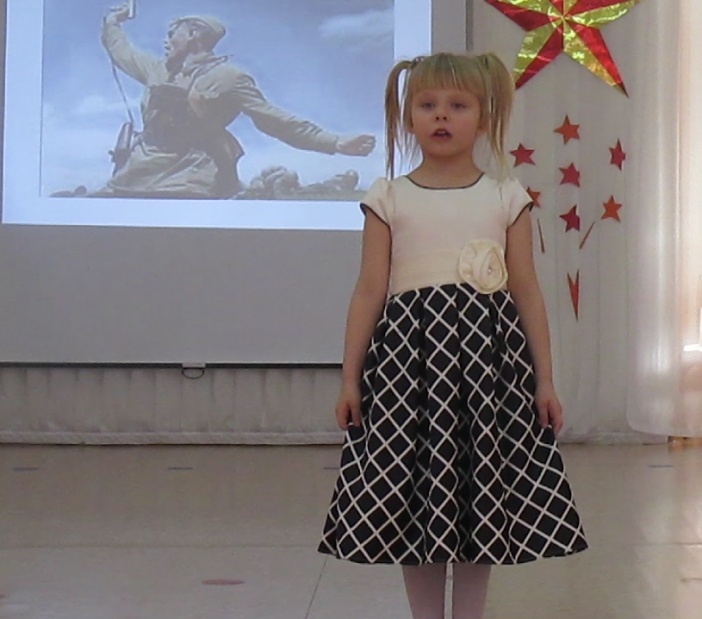 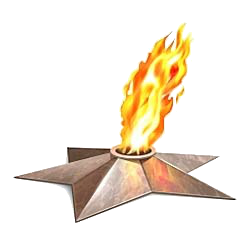 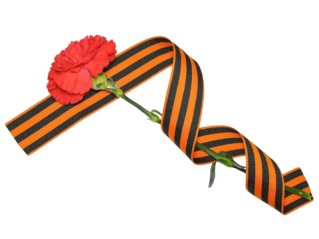 Социально-коммуникативное развитие
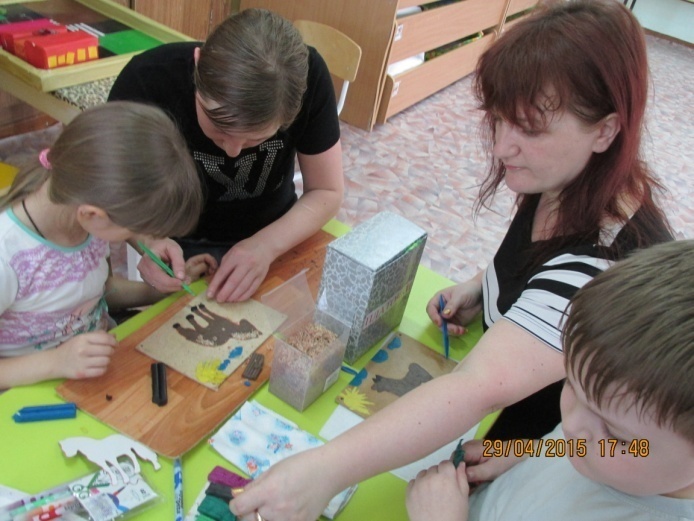 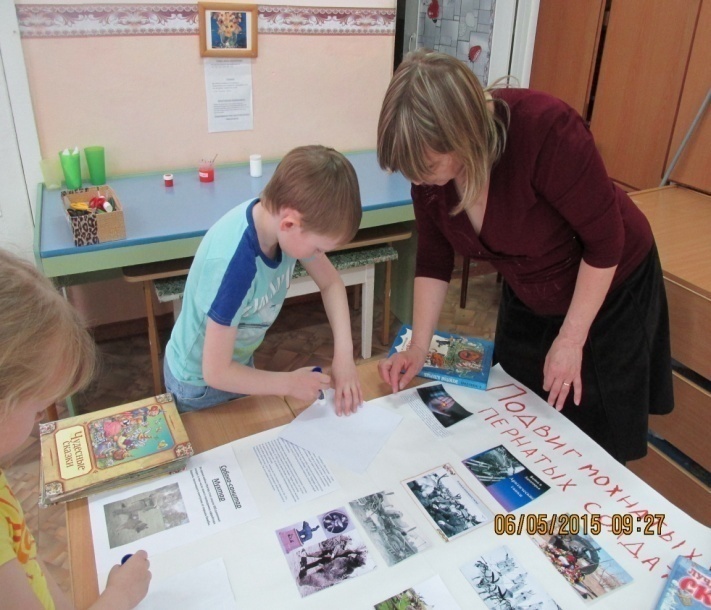 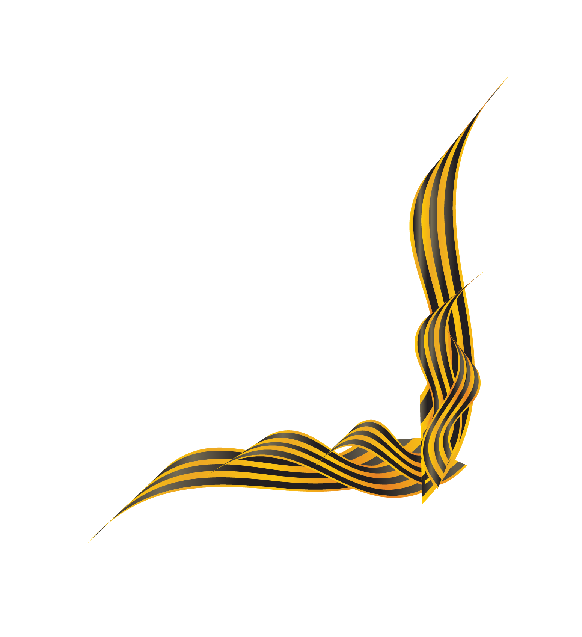 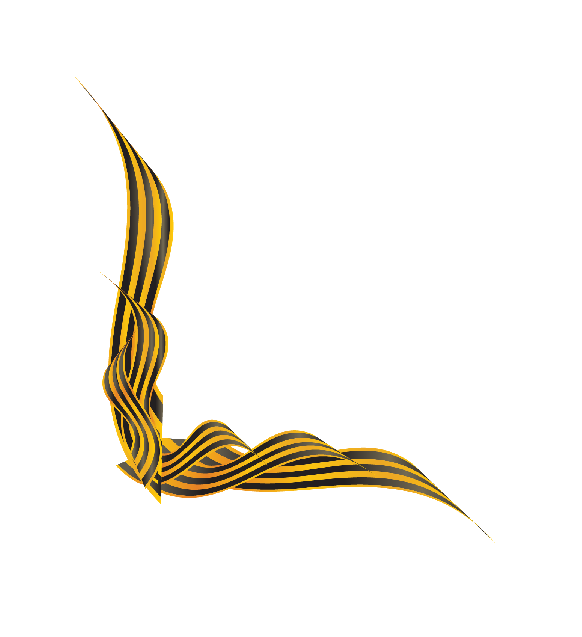 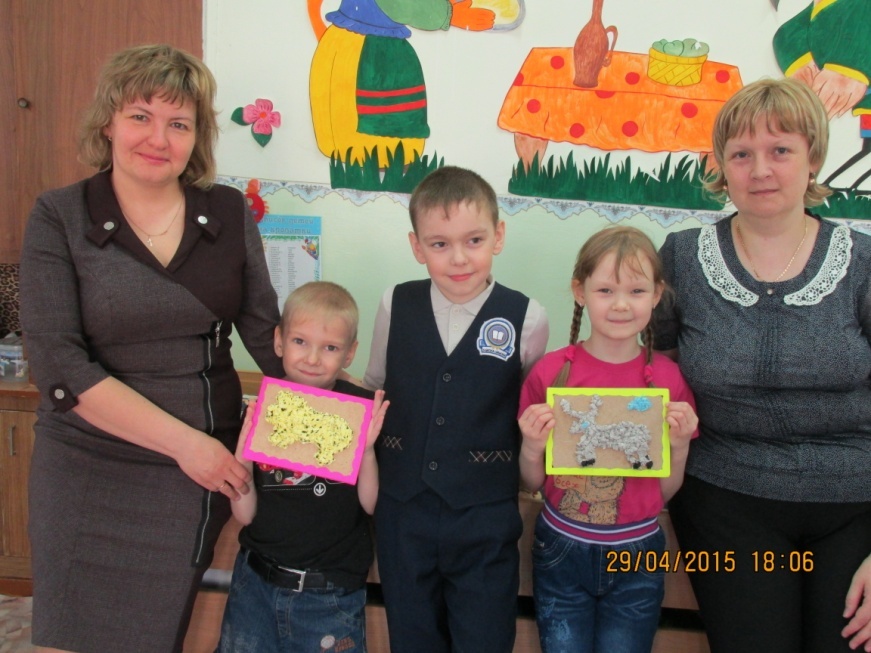 Физическое развитие
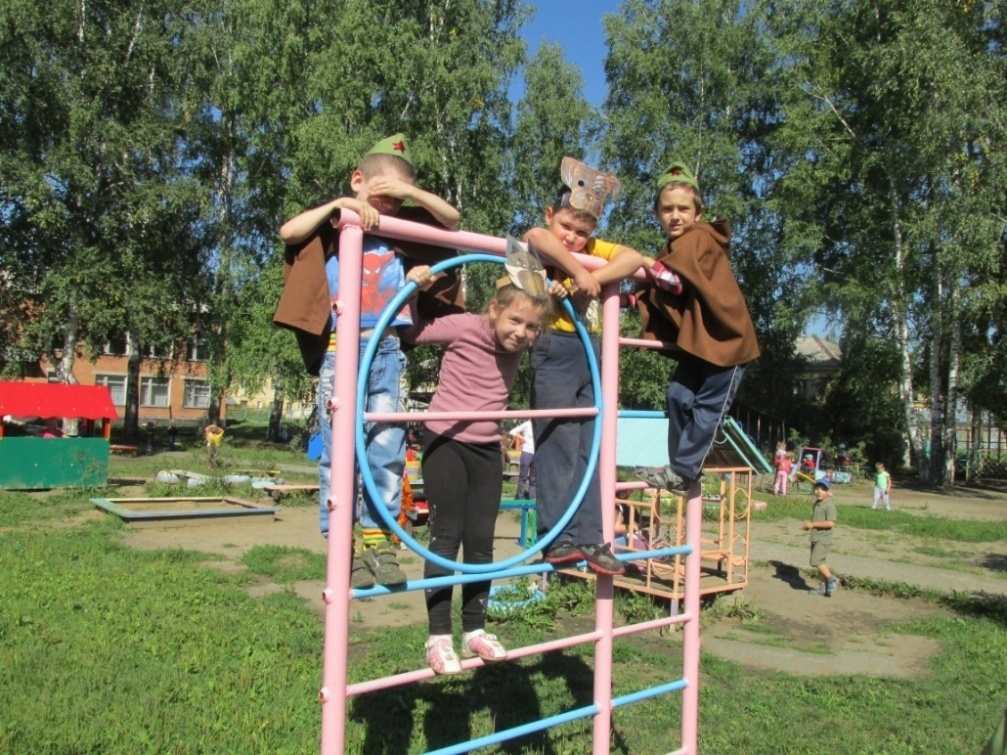 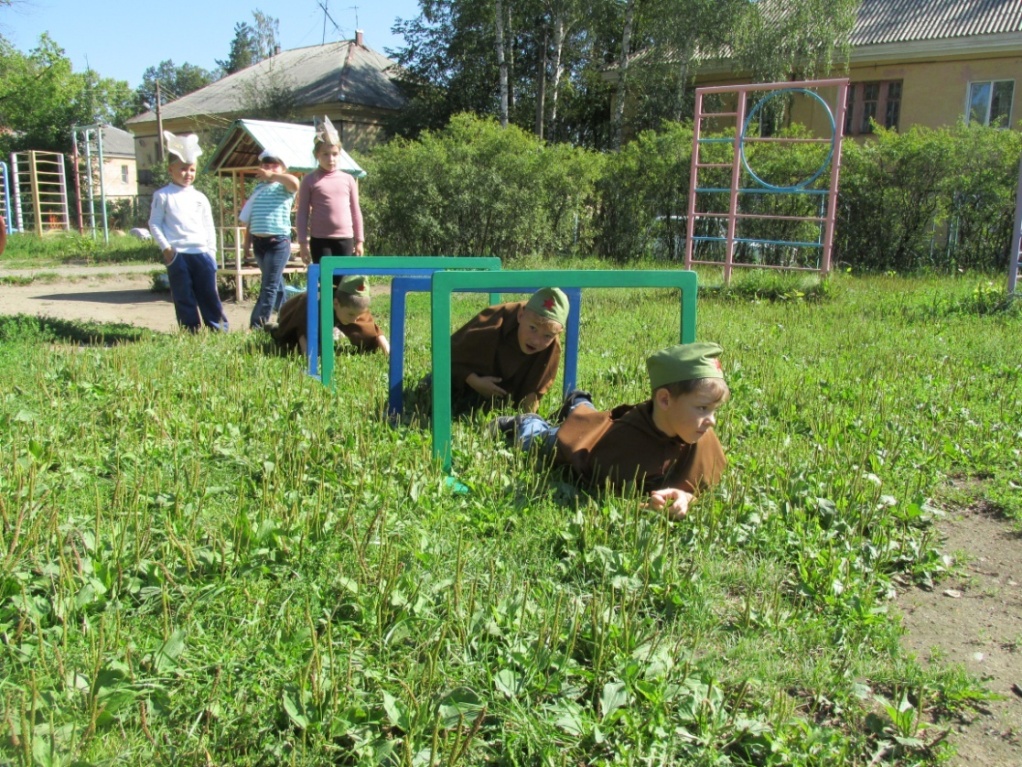 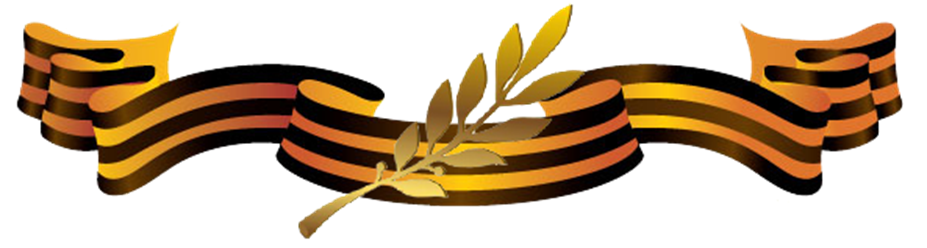 Художественно-эстетическоеразвитие
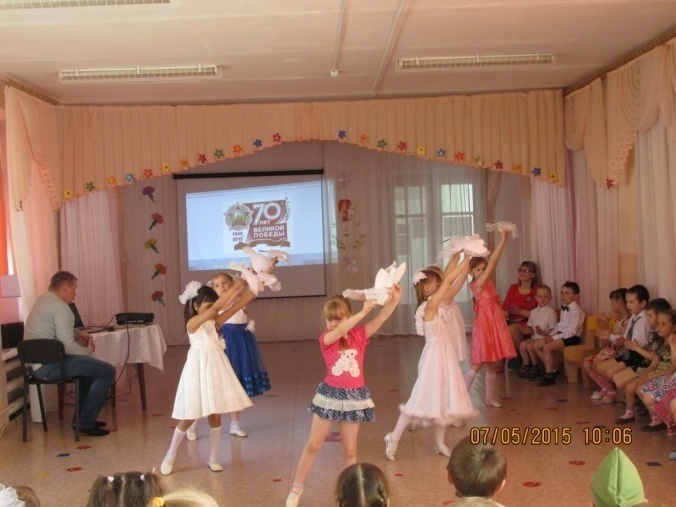 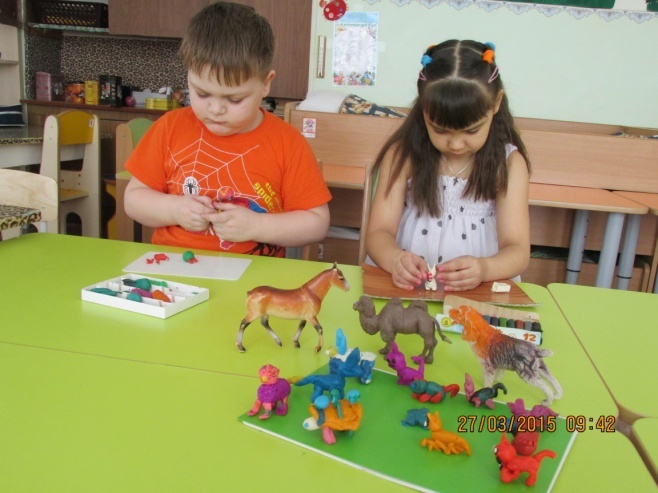 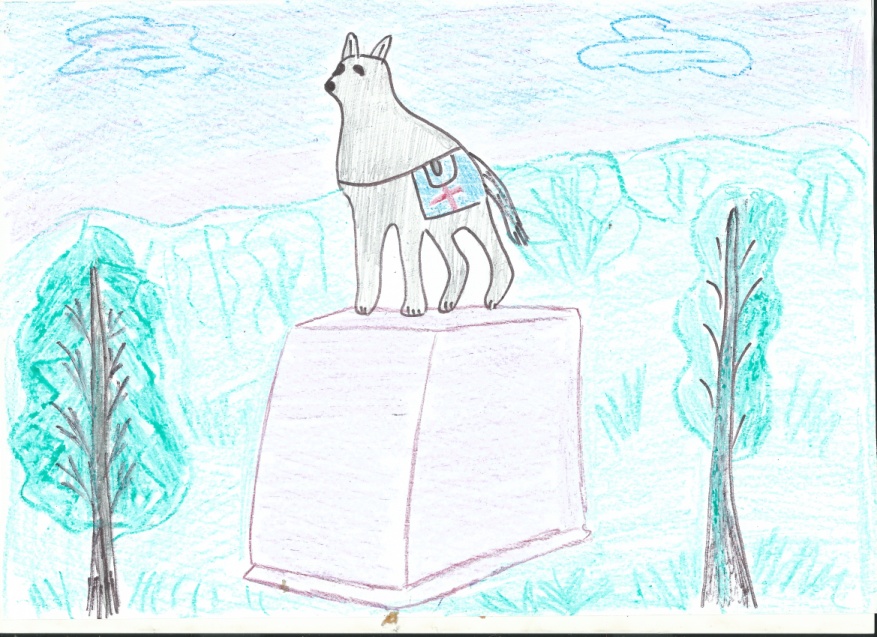 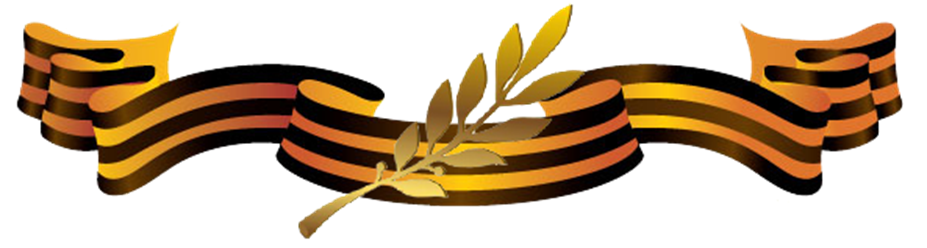 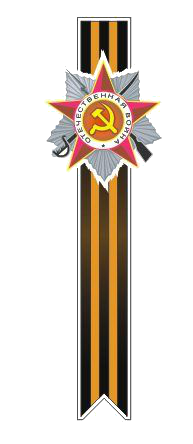 Результаты работы
Дети самостоятельно или с помощью взрослого могут:1. Ориентироваться в информационном пространстве, проявляя познавательную и творческую  активность, инициативность2. Умеют выстраивать связную речь, передавать образ «лохматых, пернатых солдат» средствами изобразительной деятельности , театра и музыки3. Работать в группах
Спасибо за внимание !
Приглашаем  к
      сотрудничеству:
         652845
   Кемеровская область,      
    г. Мыски,
ул. Ленина.16
     Тел.3-44-81